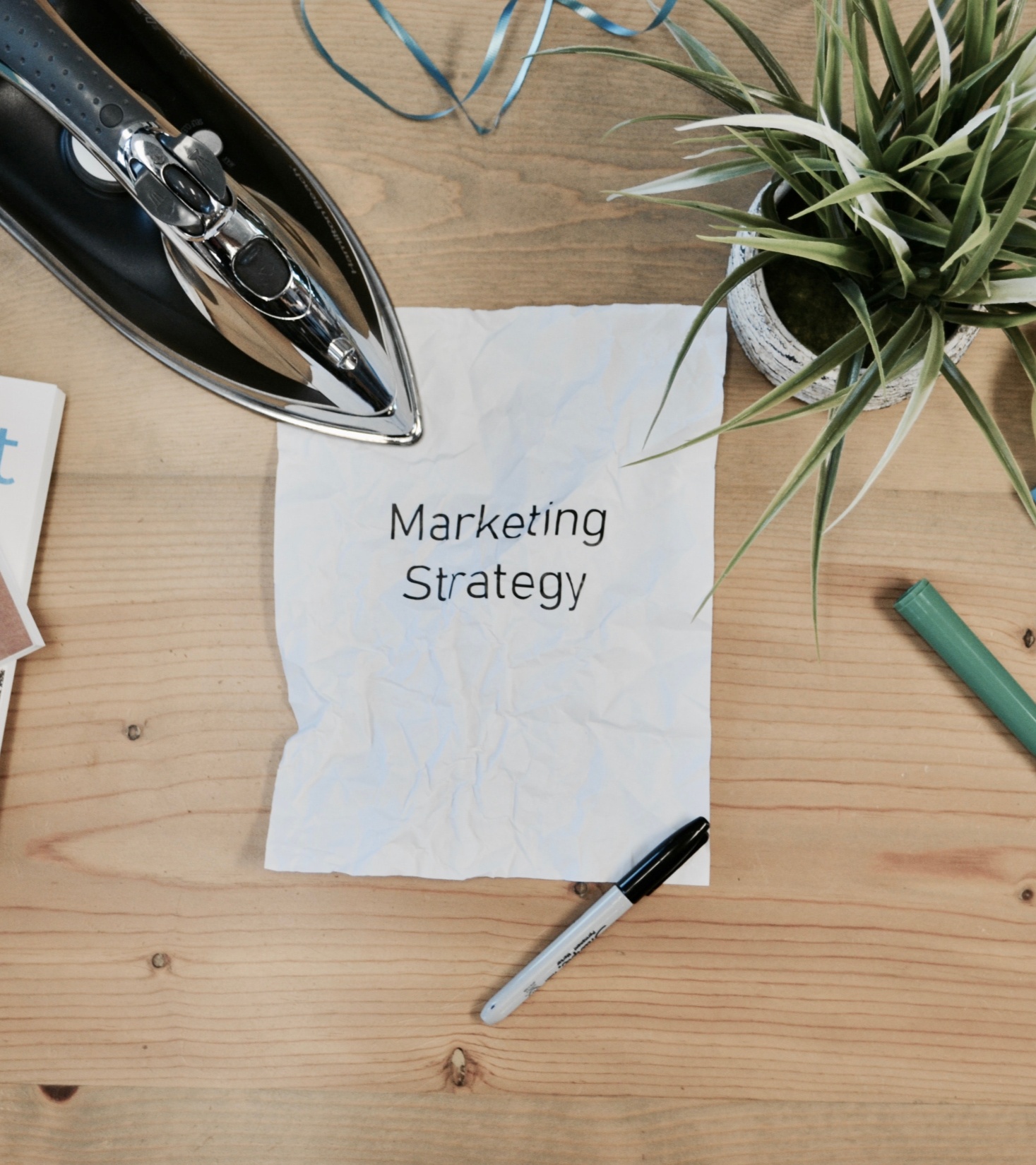 MARKETING ANALYSIS
[Speaker Notes: Photo by Campaign Creators on Unsplash]
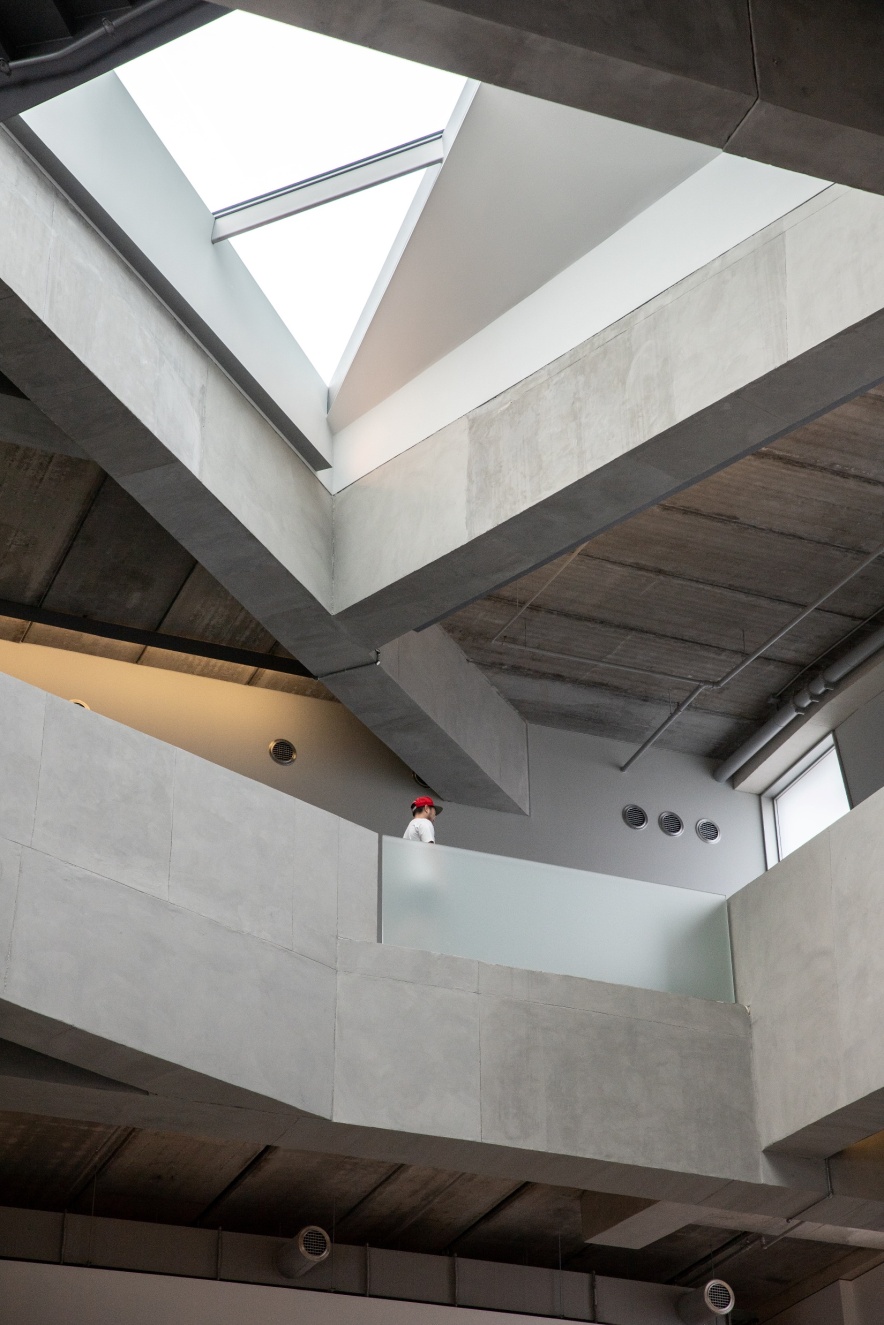 MARKETING ANALYSIS
4
Research Distribution
1
5
Understand Customer
Define Marketing Mix
2
6
Analyze Market
Financial Analysis
3
7
Analyze Competition
Review & Revise
6/27/2020
2
[Speaker Notes: Photo by Random Sky on Unsplash]
UNDERSTAND
CUSTOMER
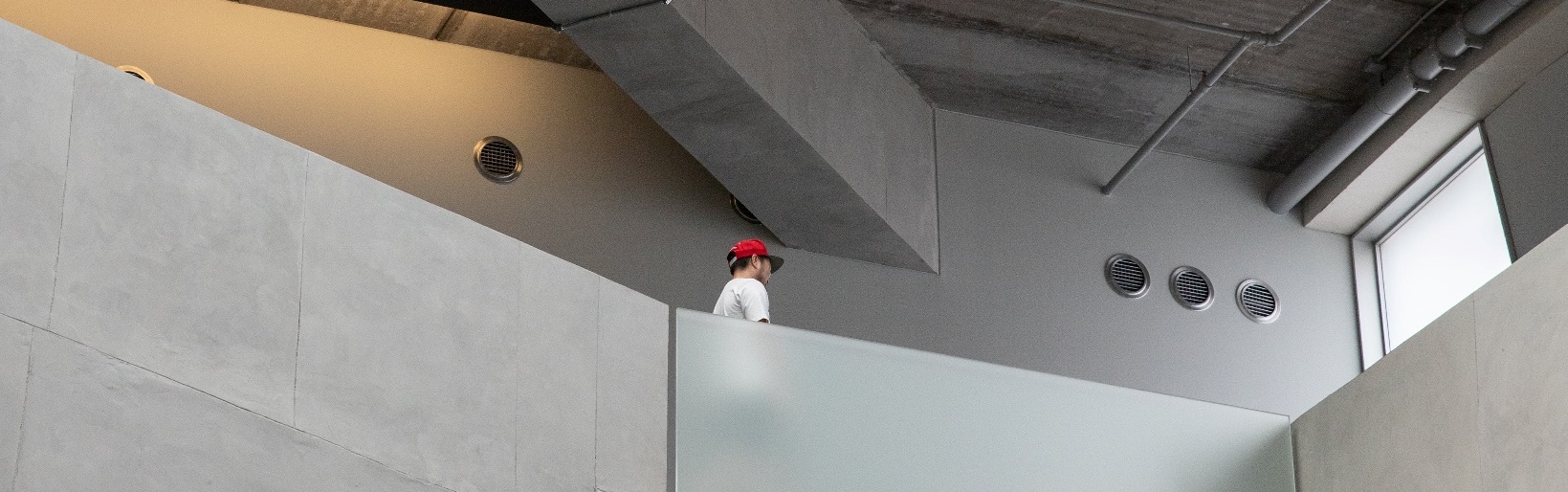 Lorem ipsum dolor sit amet, consectetur adipiscing elit.
Lorem ipsum dolor sit amet, consectetur adipiscing elit.
Lorem ipsum dolor sit amet, consectetur adipiscing elit.
Lorem ipsum dolor sit amet, consectetur adipiscing elit.
Lorem ipsum dolor sit amet, consectetur adipiscing elit.
Lorem ipsum dolor sit amet, consectetur adipiscing elit.
LOREM IPSUM
LOREM IPSUM
LOREM IPSUM
LOREM IPSUM
LOREM IPSUM
LOREM IPSUM
6/27/2020
3
ANALYZE MARKET
Lorem ipsum dolor sit amet, consectetur adipiscing elit. Nunc ornare semper pretium. Duis lacus risus, dignissim nec ligula sed, rhoncus vehicula mauris. Integer venenatis scelerisque lectus vitae semper. Donec at suscipit sapien.
Lorem ipsum dolor sit amet, consectetur adipiscing elit. Nunc ornare semper pretium. Duis lacus risus, dignissim nec ligula sed, rhoncus vehicula mauris. Integer venenatis scelerisque lectus vitae semper. Donec at suscipit sapien.
Lorem ipsum dolor sit amet, consectetur adipiscing elit. Nunc ornare semper pretium. Duis lacus risus, dignissim nec ligula sed, rhoncus vehicula mauris. Integer venenatis scelerisque lectus vitae semper. Donec at suscipit sapien.
Lorem ipsum dolor sit amet, consectetur adipiscing elit. Nunc ornare semper pretium. Duis lacus risus, dignissim nec ligula sed, rhoncus vehicula mauris. Integer venenatis scelerisque lectus vitae semper. Donec at suscipit sapien.
6/27/2020
4
ANALYZE COMPETITION
B
C
A
Lorem ipsum dolor sit amet, consectetur adipiscing elit. Nunc ornare semper pretium. Duis lacus risus, dignissim nec ligula sed, rhoncus vehicula mauris. Integer venenatis scelerisque lectus vitae semper. Donec at suscipit sapien.
Lorem ipsum dolor sit amet, consectetur adipiscing elit. Nunc ornare semper pretium. Duis lacus risus, dignissim nec ligula sed, rhoncus vehicula mauris. Integer venenatis scelerisque lectus vitae semper. Donec at suscipit sapien.
6/27/2020
5
01
RESEARCH DISTRIBUTION
Lorem ipsum dolor sit amet.
02
Lorem ipsum dolor sit amet, consectetur adipiscing elit. Nunc ornare semper pretium. Duis lacus risus, dignissim nec ligula sed, rhoncus vehicula mauris. Integer venenatis scelerisque lectus vitae semper. Donec at suscipit sapien. Curabitur odio nibh, tincidunt nec felis at, condimentum cursus justo. Aenean nec arcu vitae massa bibendum pretium ac a magna. Nunc et sem at sapien lobortis molestie. Sed nec porta nisi, non semper neque. Phasellus blandit porttitor diam, non pulvinar justo sagittis quis. Suspendisse quis erat viverra, mollis ligula vel, blandit nibh. Lorem ipsum dolor sit amet, consectetur adipiscing elit. Integer vitae ipsum eget magna ultrices vehicula. Vestibulum non justo sed nibh consequat sagittis. Pellentesque faucibus libero sem, in imperdiet enim aliquam nec.
Lorem ipsum dolor sit amet.
Lorem ipsum dolor sit amet.
04
Lorem ipsum dolor sit amet.
03
6/27/2020
6
DEFINE MARKETING MIX
Lorem ipsum dolor sit amet, consectetur adipiscing elit. Nunc ornare semper pretium. Duis lacus risus, dignissim nec ligula sed, rhoncus vehicula mauris.
PRODUCT
Lorem ipsum dolor sit amet, consectetur adipiscing elit. Nunc ornare semper pretium. Duis lacus risus, dignissim nec ligula sed, rhoncus vehicula mauris.
PLACE
Lorem ipsum dolor sit amet, consectetur adipiscing elit. Nunc ornare semper pretium. Duis lacus risus, dignissim nec ligula sed, rhoncus vehicula mauris.
PRICE
Lorem ipsum dolor sit amet, consectetur adipiscing elit. Nunc ornare semper pretium. Duis lacus risus, dignissim nec ligula sed, rhoncus vehicula mauris.
PROMOTION
6/27/2020
7
FINANCIAL ANALYSIS
Lorem ipsum dolor sit amet, consectetur adipiscing elit. Nunc ornare semper pretium. Duis lacus risus, dignissim nec ligula sed, rhoncus vehicula mauris.
Lorem ipsum dolor sit amet, consectetur adipiscing elit. Nunc ornare semper pretium. Duis lacus risus, dignissim nec ligula sed, rhoncus vehicula mauris.
Lorem ipsum dolor sit amet, consectetur adipiscing elit. Nunc ornare semper pretium. Duis lacus risus, dignissim nec ligula sed, rhoncus vehicula mauris.
Lorem ipsum dolor sit amet, consectetur adipiscing elit. Nunc ornare semper pretium. Duis lacus risus, dignissim nec ligula sed, rhoncus vehicula mauris.
6/27/2020
8
REVIEW AND REVISE
LOREM IPSUM
LOREM IPSUM
LOREM IPSUM
LOREM IPSUM
Lorem ipsum dolor sit amet, consectetur adipiscing elit. Nunc ornare semper pretium. Duis lacus risus, dignissim nec ligula sed, rhoncus vehicula mauris. Integer venenatis scelerisque lectus vitae semper. Donec at suscipit sapien. Curabitur odio nibh, tincidunt nec felis at, condimentum cursus justo. Aenean nec arcu vitae massa bibendum pretium ac a magna. Nunc et sem at sapien lobortis molestie. Sed nec porta nisi, non semper neque. Phasellus blandit porttitor diam, non pulvinar justo sagittis quis.
6/27/2020
9
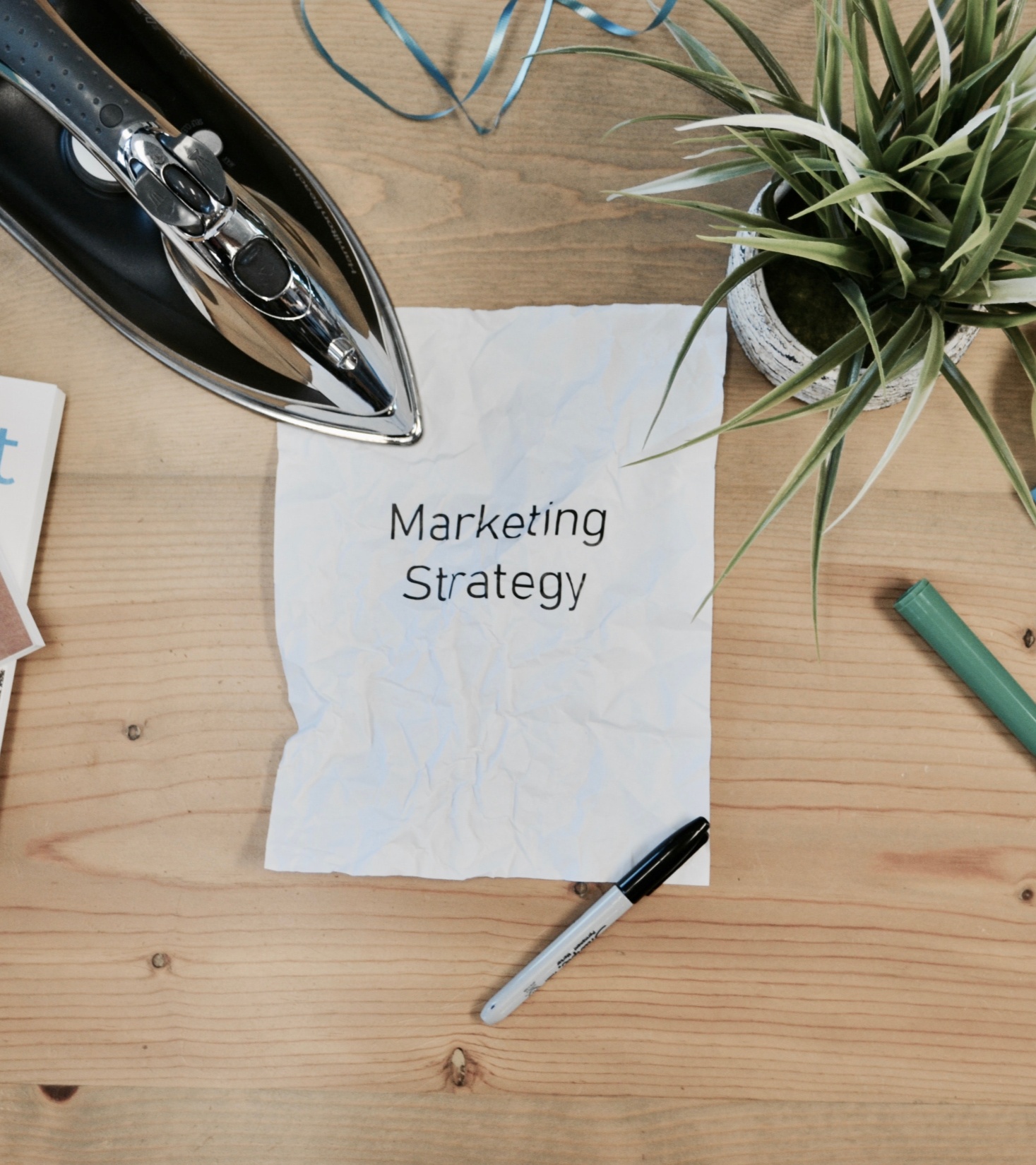 THANK YOU
[Speaker Notes: Photo by Campaign Creators on Unsplash]
РЕКЛАМНЫЕ, ПРОДАЮЩИЕ, PR 
И ИНФО-ПРЕЗЕНТАЦИИ ОТ “ПАНДА-КОПИРАЙТИНГ”
СТОИМОСТЬ “ПОД КЛЮЧ” ОТ $90 | ЯЗЫКИ: РУССКИЙ, АНГЛИЙСКИЙ, ФРАНЦУЗСКИЙ, НЕМЕЦКИЙ
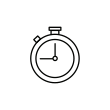 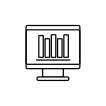 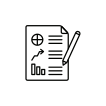 Сильный продающий текст в 5 стилях
Подбор из 70 000+ платных лицензионных PRO-шаблонов
Готовность от 36 часов
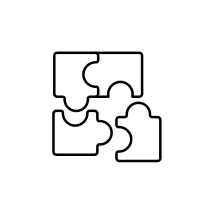 Дополнительно: оформление под брендбук компании или подбор сочетаний цветов для создания вашего фирстиля и оформления
customers@petr-panda.ru    

Главный сайт проекта: petr-panda.ru
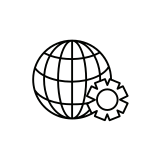 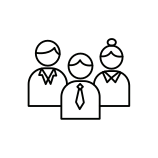 Также “под ключ”: маркетинг-кит, брошюры,, White Paper, буклеты, коммерческие предложения
THE ADVERTISING, MARKETING, PR, AND INFO-PRESENTATIONS BY PANDA COPYWRITING PROJECT
A TURNKEY COST STARTS $90 | LANGUAGES: RUSSIAN, ENGLISH, FRENCH, AND GERMAN
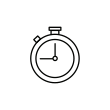 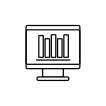 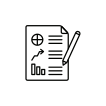 5 styles of the powerful selling texts
A selection of 70,000+ paid licensed PRO templates
An availability from 36 hours
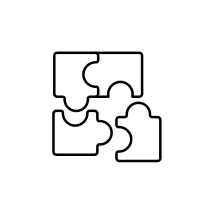 Additionally: design for a company’s brand book or selection of color combinations to create your corporate identity and design
customers@petr-panda.ru    

The main project’s website: petr-panda.ru
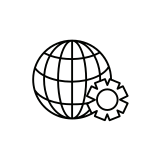 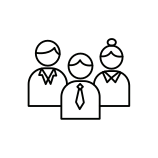 Plus the turnkey: marketing kit, brochures, White Paper, booklets, and business proposals